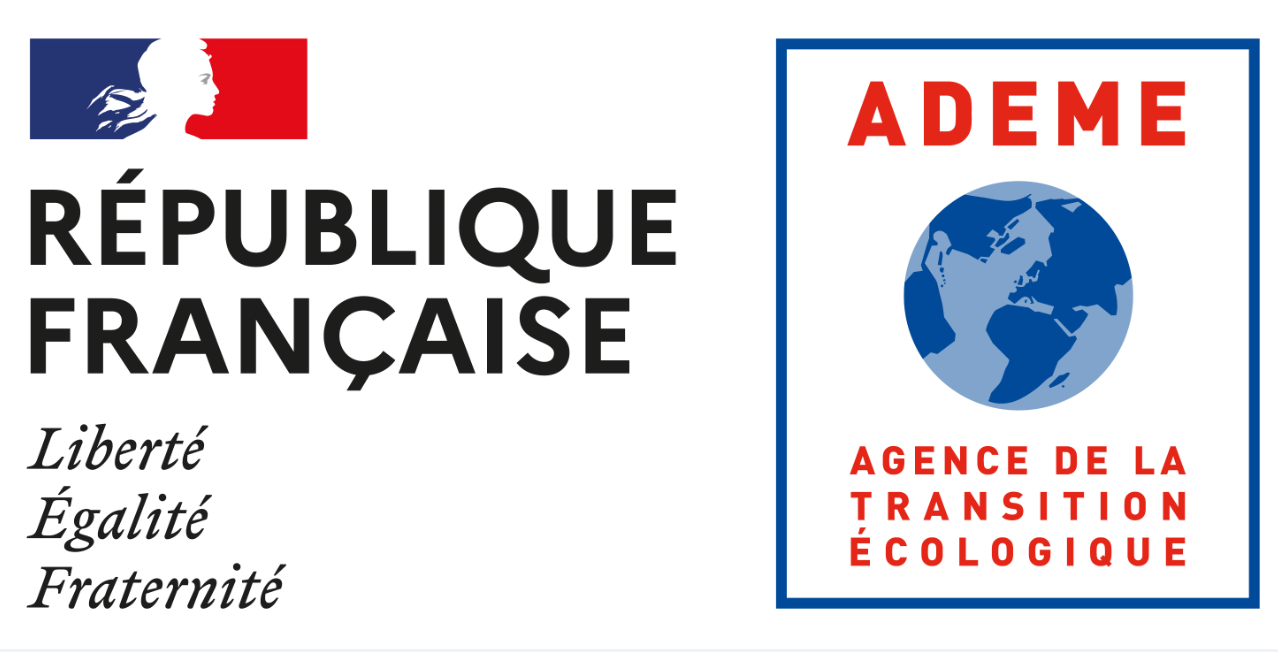 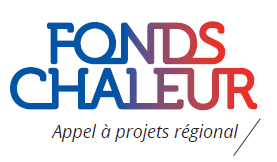 Contrat de développement des ENR
L’ADEME Bretagne vous propose un partenariat incitatif pour le développement des ENR thermiques
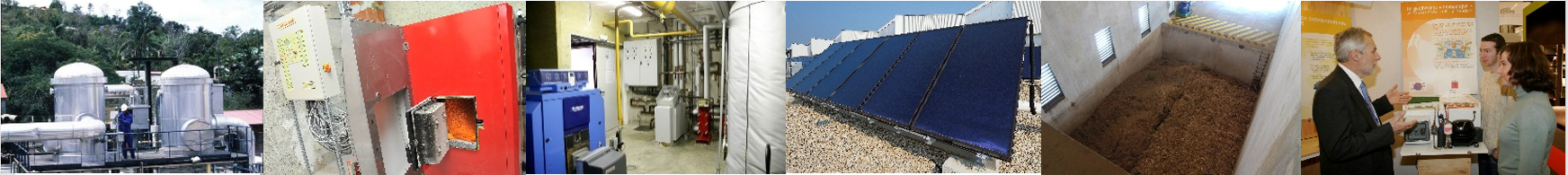 Un contrat partenarial entre l’ADEME et le territoire sur une durée de 3 ans
Qu’est-ce qu’un contrat de développement territorial des ENR thermiques?
Un outil de soutien au développement ambitieux et maîtrisé des ENR
Il permet à l’ADEME de soutenir financièrement l’émergence de projets de chaleur renouvelable 
Il permet au territoire d’accompagner les maîtres d’ouvrages et d’assurer la cohérence des dispositifs : animer, coordonner, prospecter, accompagner les porteurs de projet et suivre leur avancée, garantir la qualité des installations.
Il porte sur tous types d’actions visant à soutenir le développement des filières ENR adapté au contexte d’un territoire: 
Actions de promotion, d’animation et de coordination
Etudes préalables aux investissements 
Missions d’assistance à maîtrise d’ouvrage
Comment fonctionne un contrat de développement territorial des ENR thermiques ? 
Gestion déléguée des aides :
CONTRAT DE DEVELOPPEMENT DES ENR THERMIQUES
GESTION DELEGUEE DES FONDS (ADEME - Opérateur territorial) – 3 ans*
Période 1 : objectifs chiffrés par filière (Nombre d’installations, production ENR) Années 1 à 3
ADEME
Prend la décision d’attribution des aides
Transfert les fonds d’aide via une convention de mandat
Informe
Opérateur territorial
Bénéficiaires finaux
Rendent compte
Accompagne
Prospecte pour la 2nde période
Aide les études et 
 Les investissements
Période 2 : nouveaux objectifs chiffrés par filière
(Nombre d’installations, production ENR) Années 4 à 6
(Reconduction du contrat d’objectifs pour la 2nde période)
L’ADEME Bretagne accompagne vos projets de développement des ENR– Appel à projets 2021
Etre un EPCI, un groupement d’EPCI ou un représentant d’EPCI 
Avoir au moins 10 installations, dont plusieurs types d’ENR thermiques différentes avec minimum 20% d’installation ENR autre que le bois-énergie
Respecter les seuils Fonds Chaleur cumulés sur 3 ans : 
Solaire : surface des capteurs supérieure à 25m2 
Biomasse : somme des productions supérieure à 1200 MWh/an 
Géothermie : somme des productions supérieure à 25 MWh/an
Toute ENR confondue : somme des productions supérieure à 4500MWh et 50kWh/habitant
Intégrer une démarche globale autour de l’arbre dans le cas d’installation biomasse  et respecter les orientations régionales du Plan Bois Energie Bretagne
Accompagnement de l’opérateur territorial en phase de faisabilité
L’ADEME peut accompagner l’opérateur territorial pour: 
Définir le niveau du contrat : recensement des sites potentiels et niveau de maturité des projets. 
Organiser le pilotage : coordination, partenariat et articulation avec les autres acteurs. 
L’étude peut-être réalisée en interne ou en externe et peut être réalisée en amont du contrat de développement des ENR. 
Subvention unique à hauteur de 70% maximum si l’étude est externalisée.
Critères d’éligibilité
Accompagnement de l’opérateur territorial en phase opérationnelle
Objectifs fixés au préalable, à réaliser sur 3 ans : 
Nombre total d’installations
Nombre d’installations hors biomasse 
Niveau de production ENR 
Cadre du système d’aide aux contrats d’objectifs de l’ADEME: 
Part fixe : valorise le temps de travail relatif à l’animation, la coordination du projet, et les dépenses qu’il engage pour mener à bien sa mission. Elle doit représenter maximum 50% de l’aide totale: 
Plafonnée à 270k€ : pour une collectivité de plus de 100 000 habitants. 
Plafonnée à 135k€ : pour une collectivité de moins de 100 000 habitants. 
Part variable: versée uniquement en cas d’atteinte d’au moins 60% des 3 objectifs fixés ci-dessus.   
Le montant du contrat d’objectif sera plafonné à 1€/MWh/20 ans et 70 % des dépenses d’animation
éligibles. 
L’opérateur territorial prend des engagements en nombre de dossiers et en production d’ENR, et
l’ADEME s’engage sur un financement de l’animation.
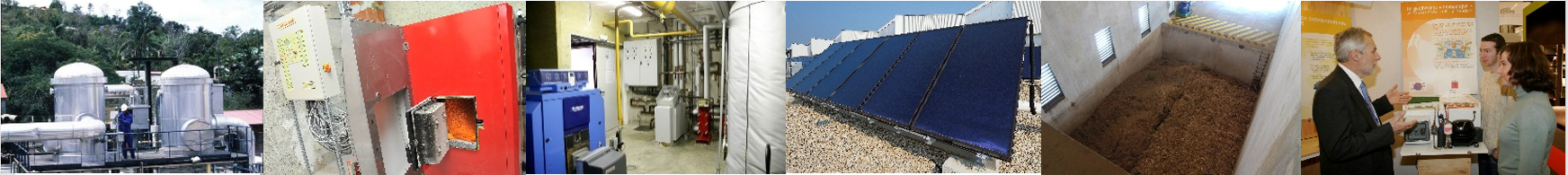 POUR DÉPOSER UN PROJET :
Documents disponible sur la plateforme Agir : https://agirpourlatransition.ademe.fr/
Dates limites de dépôt des dossiers:
Mardi 6 Décembre 2022
Contact pour tout complément d’information :
			- Claire BARAIS (claire.barais@ademe.fr / 02 99 85 89 23)
POUR EN SAVOIR PLUS SUR LE FONDS CHALEUR ET LES CONTRATS DE DEVELOPPEMENTS DES ENR:
Consultez le site Internet ADEME dédié : https://fondschaleur.ademe.fr/.
L’ADEME Bretagne accompagne vos projets de développement des ENR– Appel à projets 2021